Managing by Objectives.
Driven by Outcomes.
Why?
The unique era we now operate in puts great responsibility on managers to manage remote teams in time of change.

The overload, work & personal boundaries become more and more complex and create a feeling of exhaustion.

Lack of focus and priorities affect employees’ ability to perform at their best and meet expectations
Setting goals and managing by outcomes will empower your employees to be accountable for their commitments, any where, any time, any way
The Rationale?
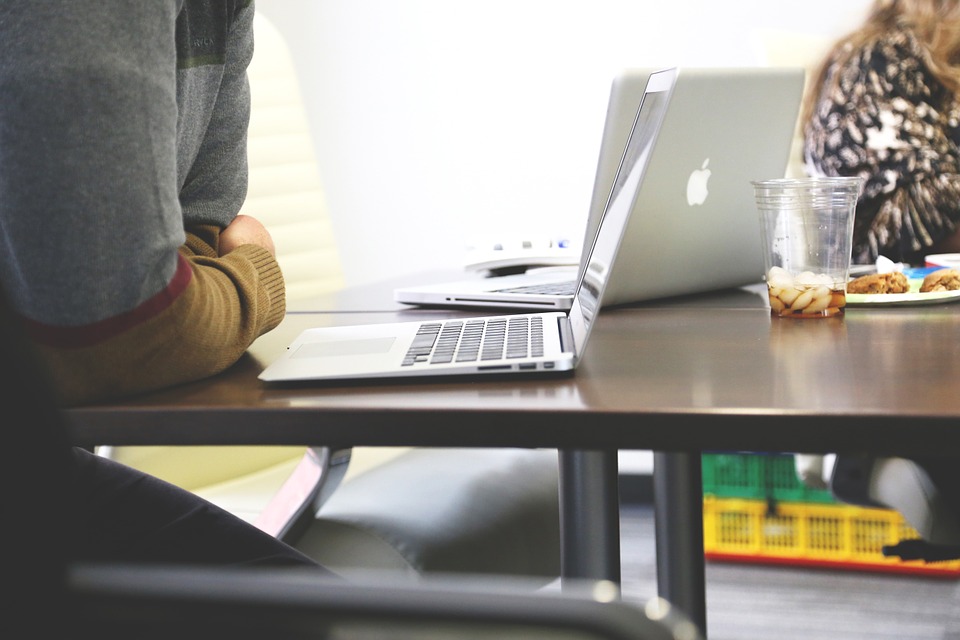 Setting objectives drives outcomes, encourages accountability & demonstrates success through metric indicators. 

Objectives should be challenging, yet realistic & doable within a given timeframe. 

Aligning conversations is especially important for cross-functional team goals.
What helps me define the team objectives
Horizontal
Vertical
Alignment with your 
peers and stakeholders
Alignment with your 
manager and with corporate strategy
Have I shared my objectives with my peers and stakeholders?
Have I calibrated the level of difficulty of my direct report’s objectives with those of their peers?
Have I checked for potential conflict or overlap of objectives?
What dependencies are there?
Do my timelines depend on others? Are they aware of their responsibilities?
What resources do I need from others?
Do the objectives reflect needs/expectations of customers and stakeholders?
Does my success rely on other people?
Have I sought input from those who may be affected by my objectives?
Do my objectives support my function and/or business unit?
Are my objectives linked to other, higher-level goals and objectives?
Can linkages be clearly communicated to other individuals, teams and organizations so the goals are easy for others to align with?
Re-prioritize the team focus
Empower your team and encourage creativity for process improvement: Consult with them on planning and timelines, potential obstacles, risks and mitigations to get assignments completed on time. 

Invite people to share different PoVs on what can improve work and save time for the whole team, encourage them to brainstorm and come up with innovative ideas. You can use the Pareto Principle (AKA 20/80 rule). 

This principle implies that 80% of our output comes from 20% of our efforts. It can help you explore where you need to devote efforts so as to increase productivity and performance.
Explore where your 20% lies - and become more productive, or explore where  your 80% lies, and improve these cases.
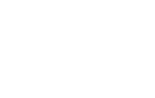 Team / Individual Focus
Rescope and re-prioritize tasks based on the unit’s objectives  

Whenever possible, reevaluate initiatives that are not urgent or meet immediate needs
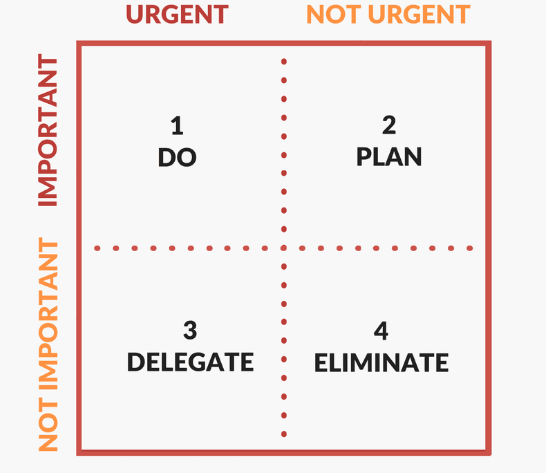 Your focus
Postpone or Pareto/ Identify bottle necks
Aligned
Remove
Push for new owners
Not Aligned
What Do Successful Objectives Look Like?
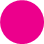 Transparent
Ambitious
Specific
Frequently discussed
Objectives should be challenging yet possible to achieve
Objectives and current performance should be made public for employees to see
Objectives should be embedded in ongoing discussions to review progress, prioritize initiatives, and provide feedback
Should be translated into concrete metrics and milestones that force clarity on how to achieve each expectation and measure progress
How To Set Clear 0bjectives
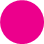 Keep in mind
Ask yourself
Setting Objectives
What are the objectives for the coming quarter?
F.A.S.T & Effective
What will success look like? Are the expectations challenging (yet attainable)? What value do they provide?
Key results
How will you measure the key deliverables expected from the employee?
Excellence Standards
How can the excellence standards assist in successfully achieving the goals?
Development focus
Focusing on the employee, what can be areas of development/ improvement?
Focus on major 3-5 objectives. Quarterly basis. Document in the system
Suggested 1:1 outline discussion
The Power of Following Up with Your Employees
As a best practice, share with your employee in advance what the content of the discussion will be. By knowing the purpose of the meeting, employees feel less threatened & more engaged.

Discuss their achievements, what they have learned, & what their next objectives are. Use 1:1 sessions to help employees meet their objectives. Develop action plans with them to enable continuous improvement.

Employees get an opportunity to share their achievements, frustrations, & career plans with their managers. Knowing that your manager cares about your experience within the company & understanding expectations, increase employee engagement & motivation in the workplace.